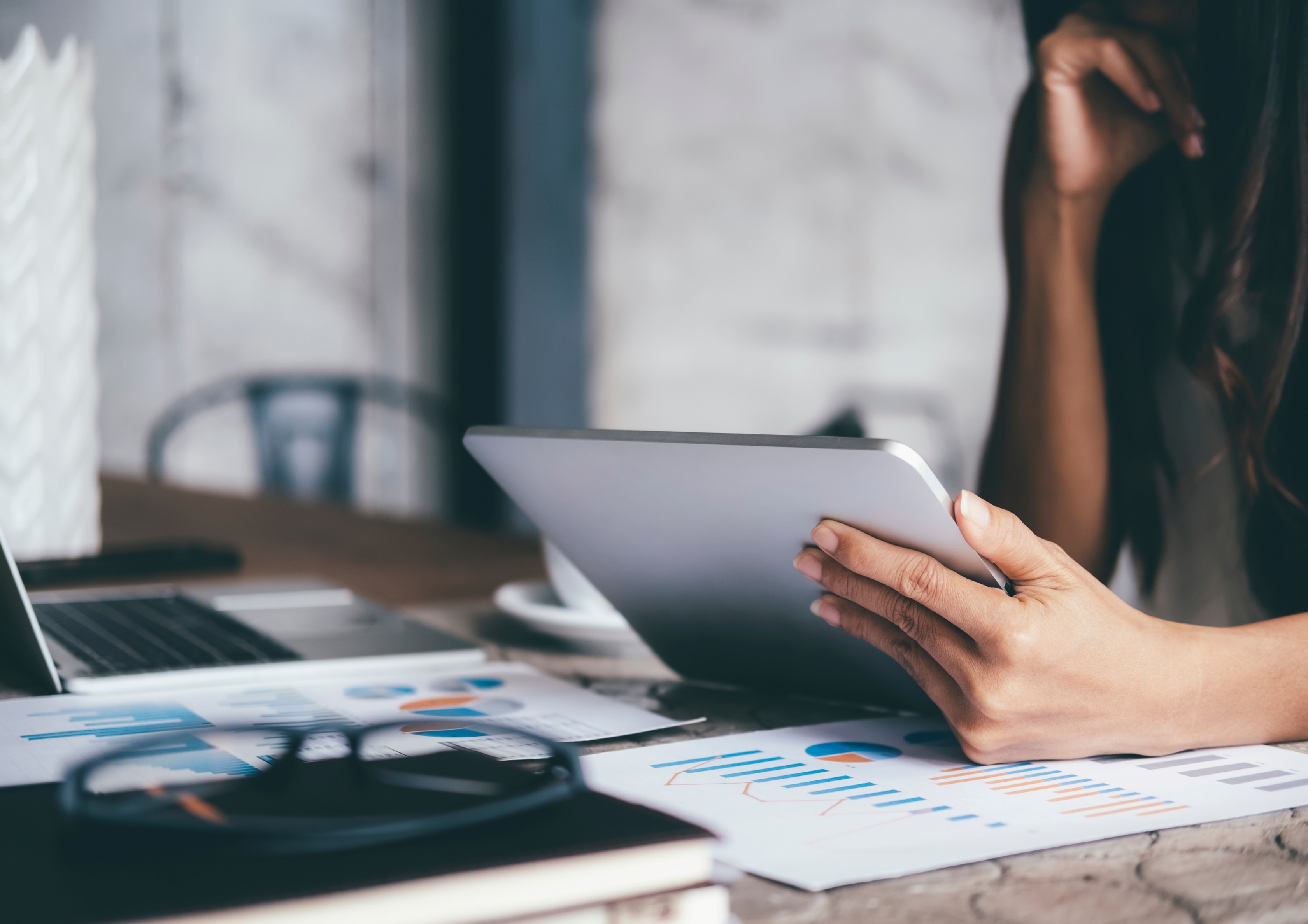 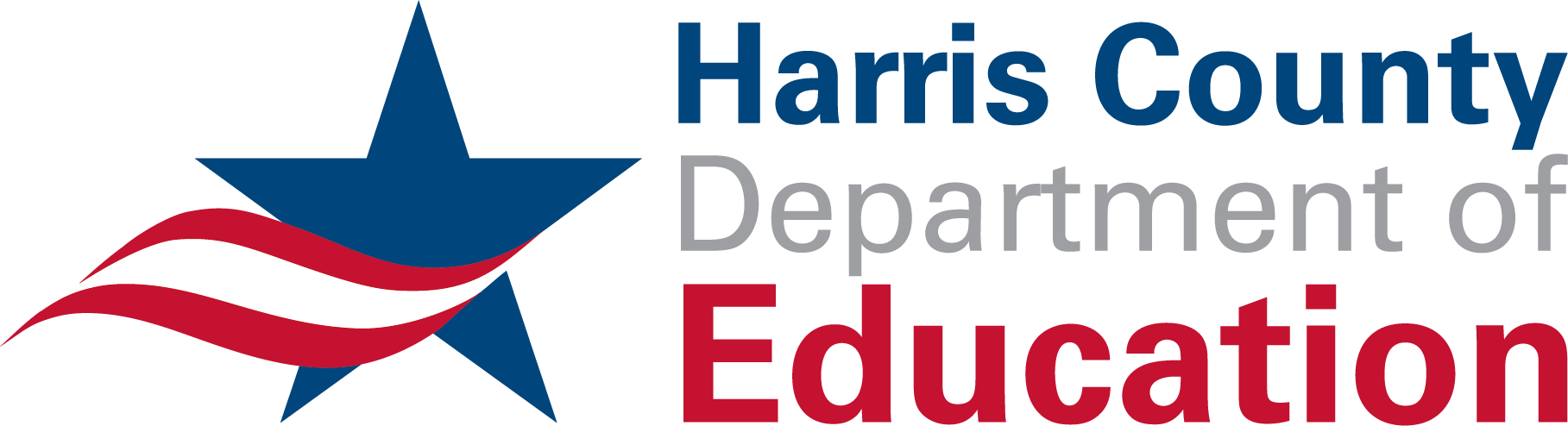 Financial Highlights
As of September 30, 2023
One Minute Report – Click Below
https://www.showme.com/sh?h=uxAu3d2
1
Highlights of Interim Financial Report (unaudited)
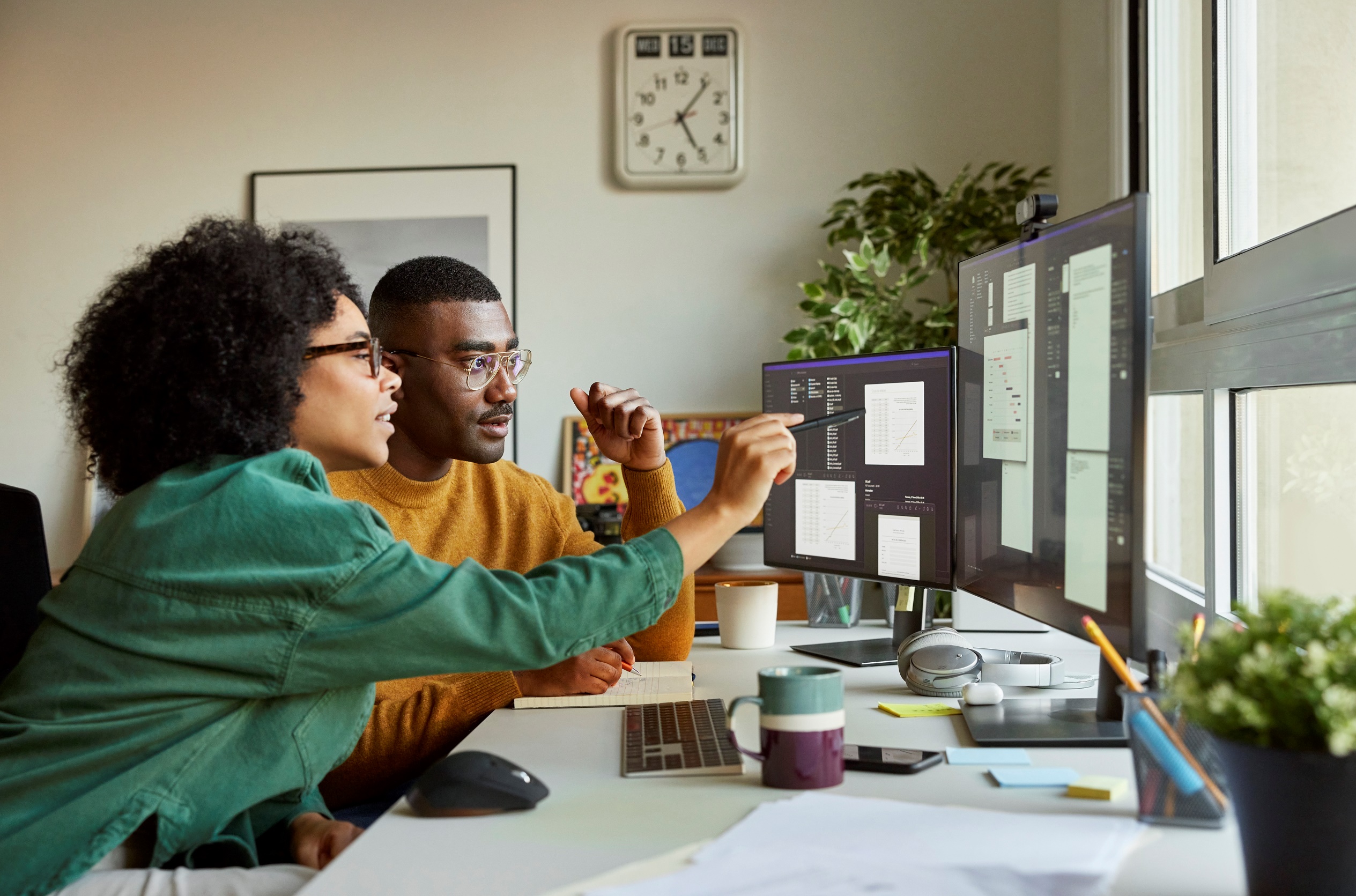 September 30, 2023
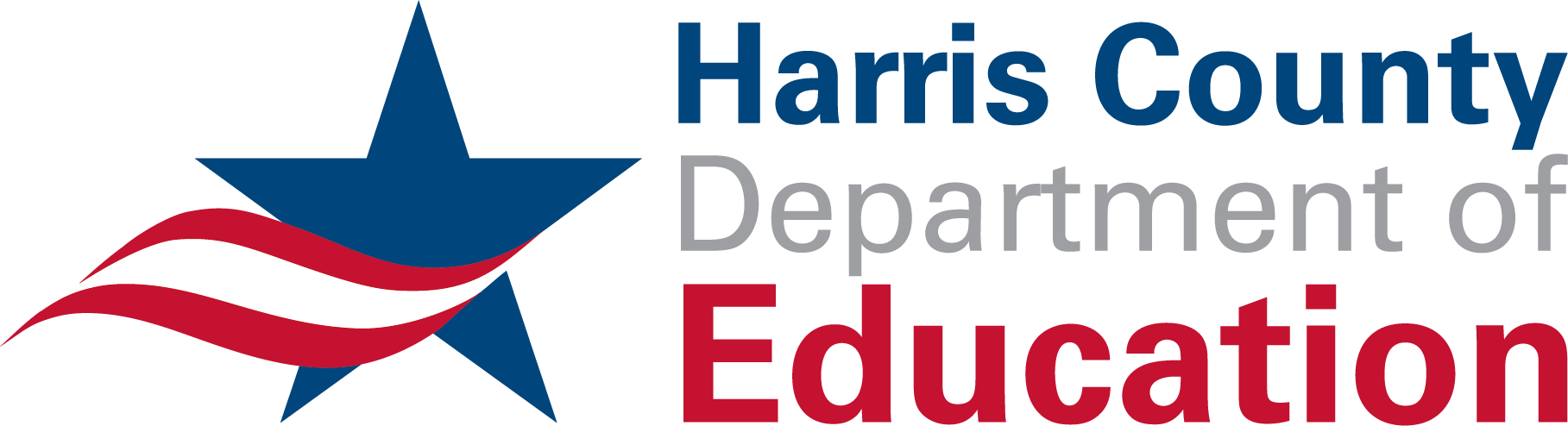 2
Posted on Our Website
Finance / Monthly Finance Reports (hcde-texas.org)

Linked from State Comptroller’s website
http://www.texastransparency.org/local/schools.php
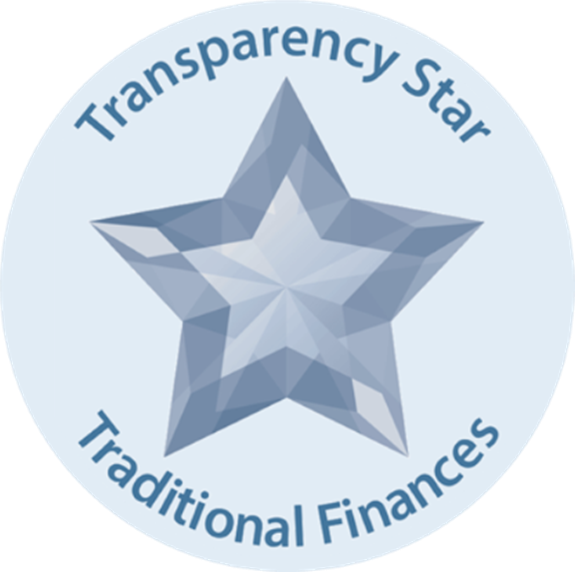 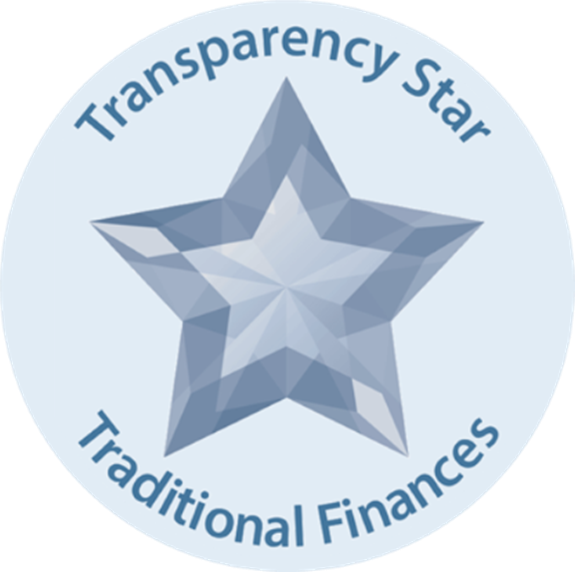 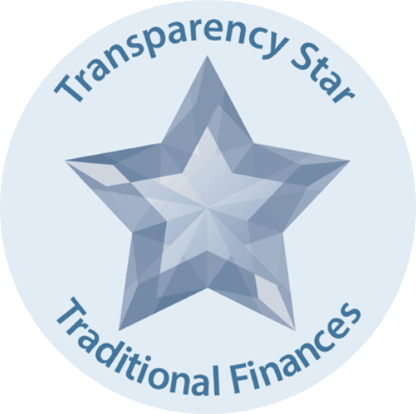 3
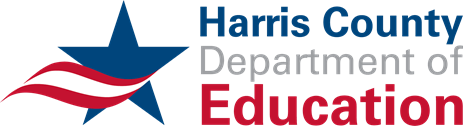 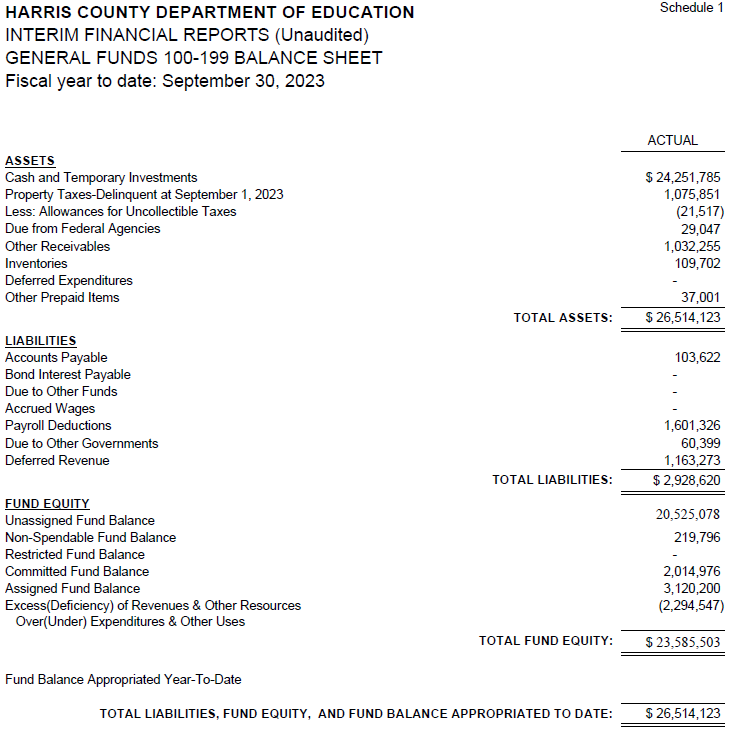 INTERIM FINANCIAL REPORT (unaudited) GENERAL FUND
Balance Sheet as of September 30, 2023
Total Assets:   
		$ 26,514,123

Total Liabilities:   
		$ 2,928,620

Total Fund Equity:
		$ 23,585,503
4
INTERIM FINANCIAL REPORT (unaudited)ASST. SUPERINTENDENT FOR BUSINESS SERVICES MESSAGEAs of September 30, 2023
The ESTIMATED General Fund balance at 09/30/2023 is $23,585,503 after current appropriations. 
As year end adjustments are completed, a budget amendment will be submitted to the board for items assigned, restricted and committed that will roll forward into FY 2024.
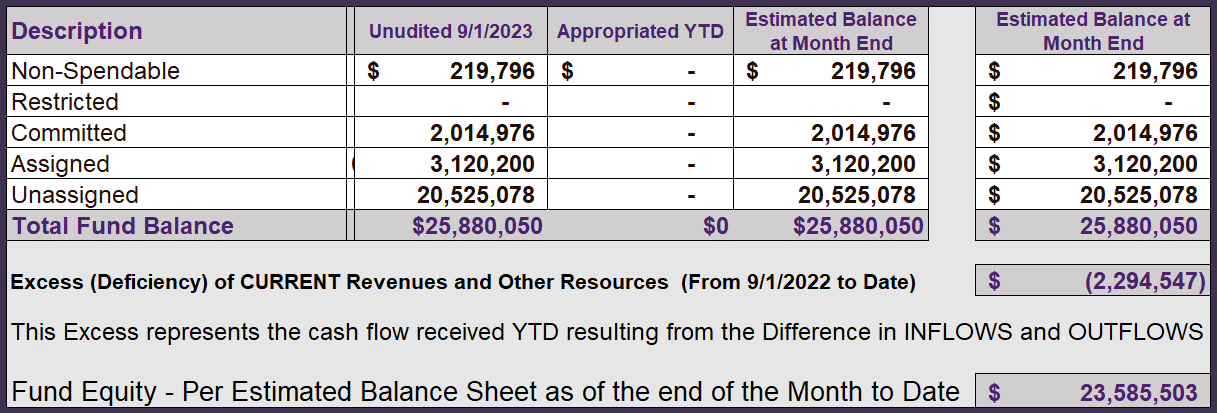 5
INTERIM FINANCIAL REPORT (unaudited)As of September 30, 2023Financial Ratios
Level One - 	 Indicator of Financial Strength
Level Two - 	 Indicator of Efficient Leverage
Level Three -  Indicators of Efficiency
Level Four - 	 Indicators of Revenue Growth
6
INTERIM FINANCIAL REPORT (unaudited)As of September 30, 2023Indicators of Financial Strength
Percent of Fund Balance to G/F 
Expenditures Ratio
What is the percent of rainy-day fund balance? 
(*) Unadjusted
Working Capital Ratio
What is the cash flow availability for the organization?
Unassigned Fund Balance  $20,525,078
Total G/F Expenditures	  $3,600,928

 Goal :                      > 30% of G/F Exp.
 Benchmark:          10% to 29% 
 Danger:                  Under 10%
Goal :		>$15,000,000
Benchmark :	  $10M to $15M
Danger :		  Under < $10M
Total Current Assets 
Less Total Current Liabilities

$26,514,123 – $2,928,620 = $23,585,503
569% FY24
482% FY23
$23M FY24
$23M FY23
Budgeted  24%
Budgeted  $33M
Details on Schedule 1
Details on Schedule 3
7
INTERIM FINANCIAL REPORT (unaudited)As of September 30, 2023Indicators of Efficient Leverage Reserves
Debt to Income Ratio
What is the ability of HCDE to cover 
its debt payments?
Unassigned Fund Balance Ratio
How much is available in reserves?
Annual Principal and Interest Payments on 
Term Debt and Capital Leases :  	$0

G/F Revenue	Less Facility	 $1,306,381 - 245,689
Charges :
Unassigned Fund Balance    $20,525,078
Total Fund Balance                $23,585,503
Goal: 	     <25% of annual revenue
Benchmark:     25% to <49%
Danger: 	       Over > 50%
Goal: 		  <75%
Benchmark:	  50% to 75%
Danger: 		  <50%
87% FY24
65% FY23
0% FY24
0% FY23
Budgeted  71%
Budgeted  6%
Details on Schedule 5
Details on Schedule 1
8
INTERIM FINANCIAL REPORT (unaudited)As of September 30, 2023Indicators of Efficiency
Indirect Cost to Tax Ratio
How much dependency on indirect cost from grants?
Tax Revenue to Total Revenue Ratio
How efficient is HCDE at leveraging local
taxes? (Current)
Indirect Cost General Fund	  $0
Current Tax Revenue	         $ 641
Total Revenue		        $ 2,751,246
Total General Fund Revenues $1,306,381
Total General Fund Revenues $1,306,381
Goal: 	      <20% of revenue 
Benchmark:    20% to 30%
Danger: 	      Over >30%
Goal: 	       >5% 
Benchmark:     2% to 5%
Danger: 	       Under < 2%
Goal: 	       >5% 
Benchmark:     2% to 5%
Danger: 	       Under < 2%
0% FY23
0% FY24
0% FY23
27% FY22
Budgeted  25%
Budgeted  2.5%
Details on Schedule 3
Details on Schedule 2
9
INTERIM FINANCIAL REPORT (unaudited)As of September 30, 2023Indicators of Revenue Growth
Fee for Service Revenue Growth Ratio
What is the market growth for fee on services?
Fee for Service Revenue Ratio
How are revenues spread across all Funds?
Total Fee for Service Revenues (G/F)    $214,290 

              Total Revenues                          $2,751,246
Fee for Service Current Year Less Fee for Services Last Year     $214,290 - 328,259

    Fees for Service Last Year   $328,259
Goal: 		  >30% of annual revenue Benchmark:	  10% to 29%
Danger: 		  Under 10%
Goal: 	       >3% of + growth
Benchmark:     0% to 3%
Danger: 	       Under 0%
-35% FY24
39% FY23 ​
8% FY24
19% FY23
Budgeted  17%
Budgeted  19%
Details on Schedule 14
Details on Schedule 14
10
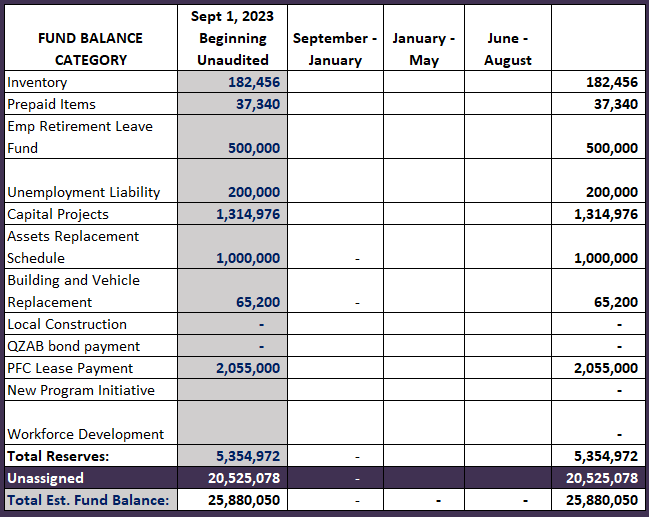 FY 2023-2024 Fund Balance-Budgeted Activity
11
INTERIM FINANCIAL REPORT (unaudited)GENERAL, SPECIAL REVENUE, DEBT SERVICE FUNDS, CAPITAL PROJECTS, 
AND INTERNAL SERVICE FUNDS
REVENUES (INFLOWS)
Budget to Actual for period ending September 30, 2023
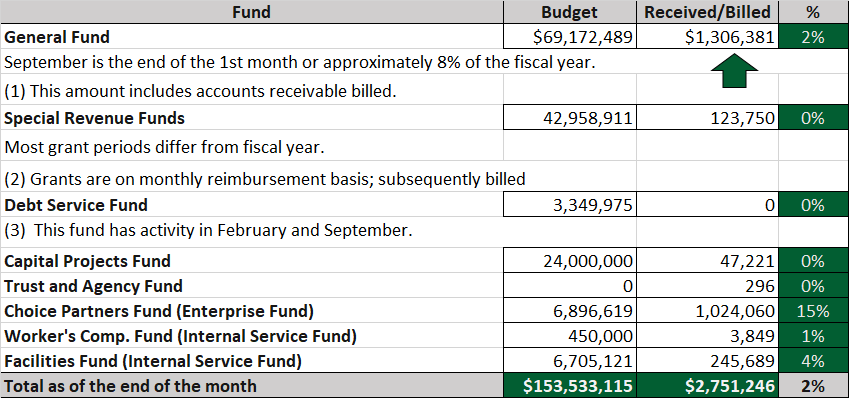 12
INTERIM FINANCIAL REPORT (unaudited)
GENERAL, SPECIAL REVENUE, DEBT SERVICE FUNDS, CAPITAL PROJECTS, 
AND INTERNAL SERVICE FUNDSExpenditures (OUTFLOWS)
Budget to Actual for period ending September 30, 2023
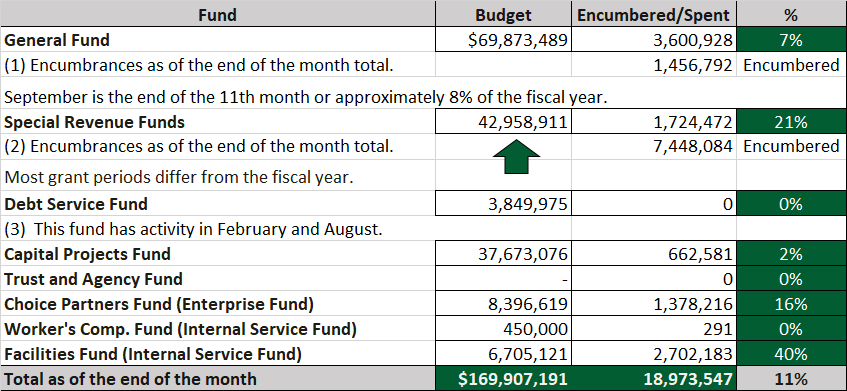 13
INTERIM FINANCIAL REPORT (unaudited) FY 2021 – 23 COVID19 Budget to Actual – Expenditures
for period ending September 30, 2023
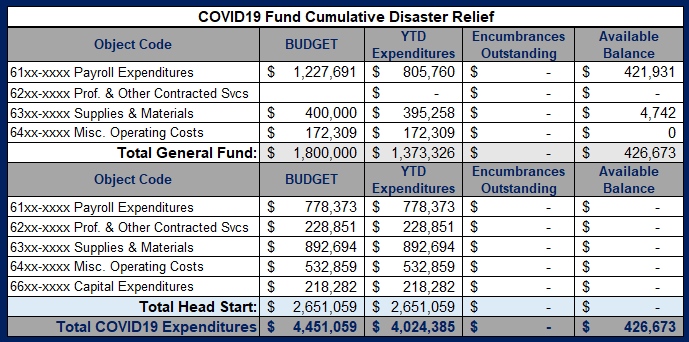 Head Start grants ended by August 31st, 2023. All funds were drawdown and final reports will be submitted.
All HCDE covid funds are committed for the current fiscal year
14
INTERIM FINANCIAL REPORT (unaudited) FY 2023-24 Donations ReportAll Funds as of September 30, 2023
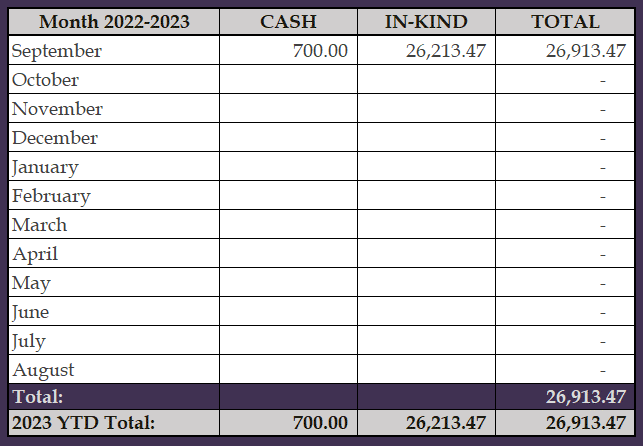 15
`
INTERIM FINANCIAL REPORT (unaudited) FY 2023-24 Donations ReportAll Funds as of September 30, 2023
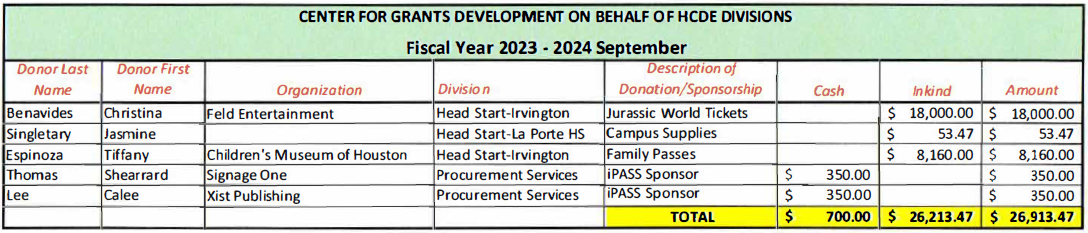 16
INTERIM FINANCIAL REPORT (unaudited) TAX COLLECTIONS COMPARATIVE ANALYSIS Fiscal Year-To-Date as of September 30, 2023
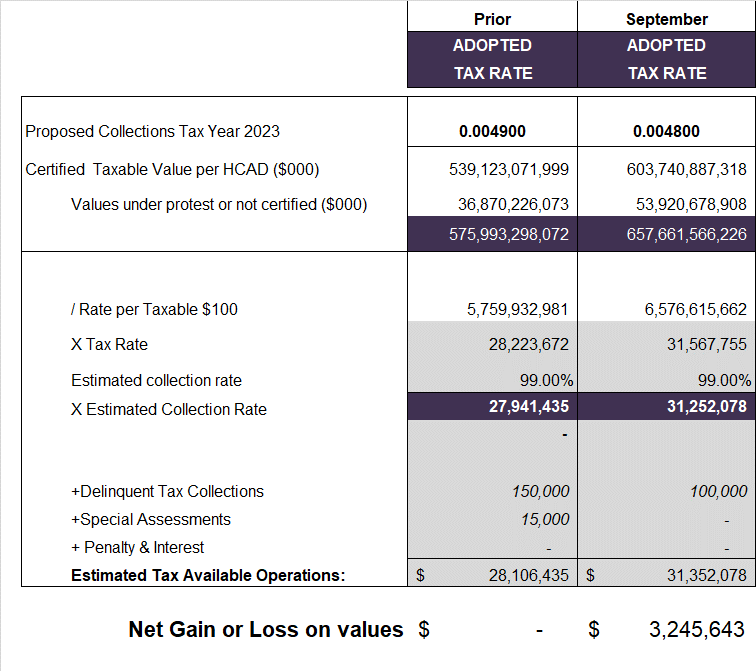 $641.5B
See Tax Calculator at:
https://hcde-texas.org/transparency/tax-rate/
17
INTERIM FINANCIAL REPORT (unaudited) TAX COLLECTIONS 
Fiscal Year-To-Date as of September 30, 2023 
(1st month / 12 months)
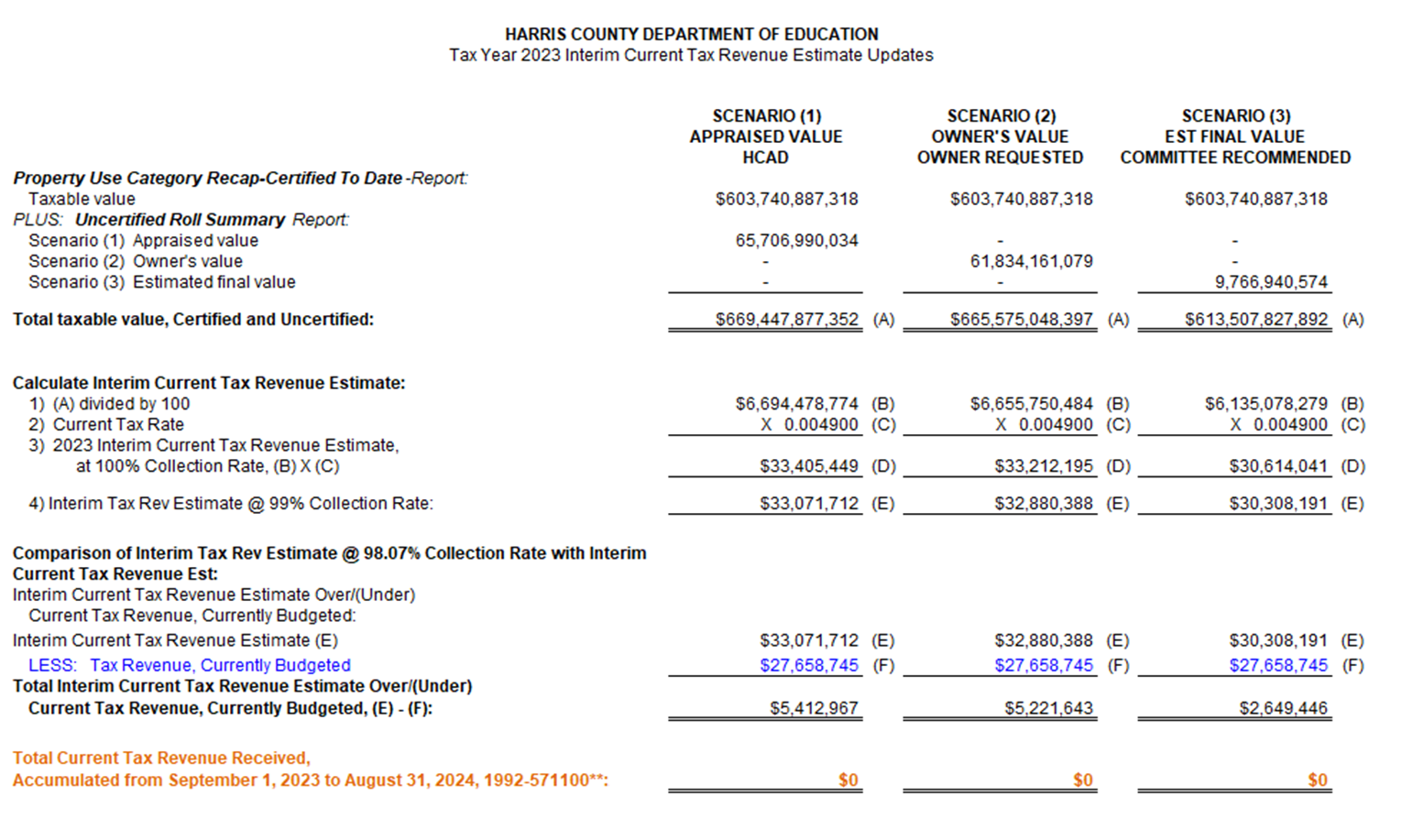 18
INTERIM FINANCIAL REPORT (unaudited) TAX COLLECTIONS 
Fiscal Year-To-Date as of September 30, 2023
(1st month / 12 months)
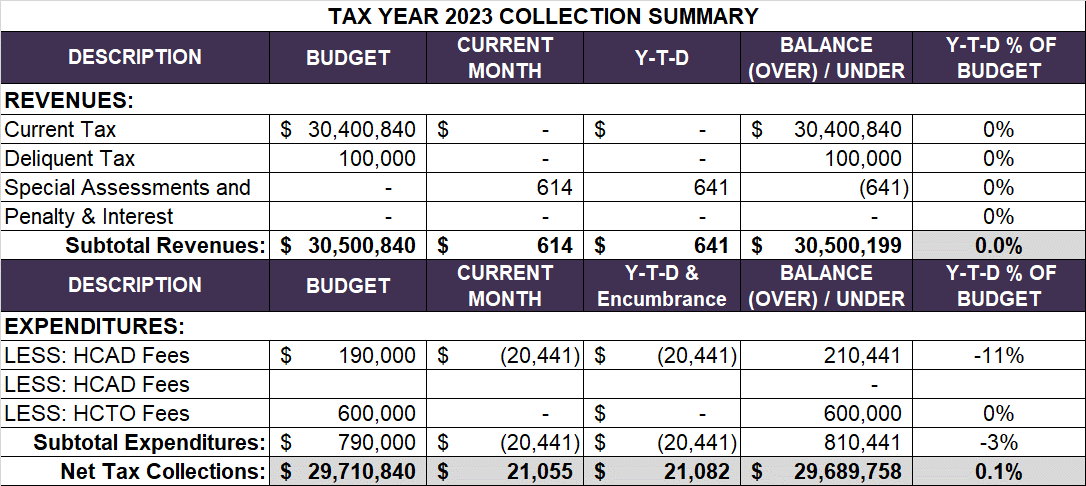 a) 2023 Proposed Tax Rate = $0.004800/$100 Property Assessment/Appraisal - -->  Annual Tax on a $259,375 - $75,219 = $201,066/100 
		x .004800 = $9.65 (net of 29% homestead exception.)                                                                  
	b) $705,000/$30,500,840 =  2.32% Collection and assessment costs
19
INTERIM FINANCIAL REPORT (unaudited) TAX COLLECTIONS 
Fiscal Year-To-Date as of September 30, 2023
(11th month / 12 months)
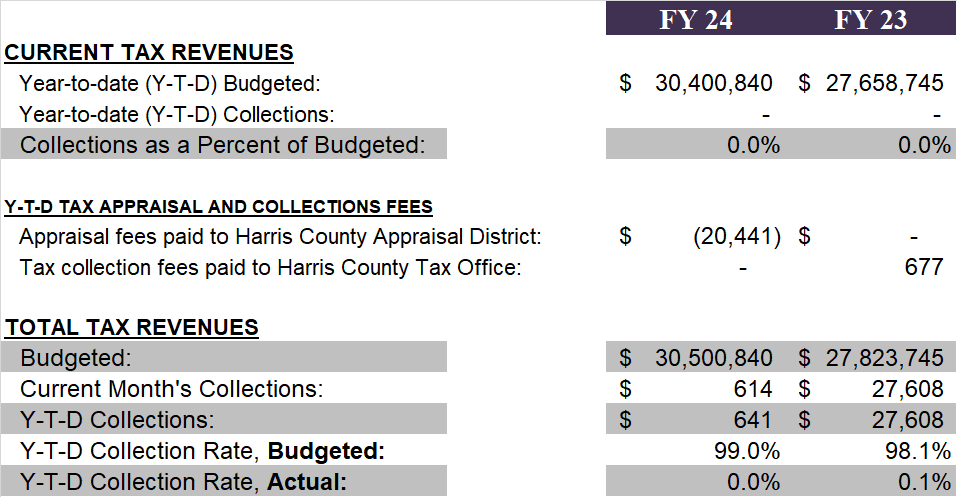 2022 Adopted Tax Rate = $0.004900/$100 Property Assessment/Appraisal - -->  Annual Tax on a $259,375 - $75,219 = $201,066/100 x .004900 = $9.85 (net of 29% homestead exception.)                                                                  
b)  $705,000/$25,188,000 =  2.80% Collection and assessment costs
20
INTERIM FINANCIAL REPORT (unaudited)DISBURSEMENT – ALL FUNDS September 30, 2023
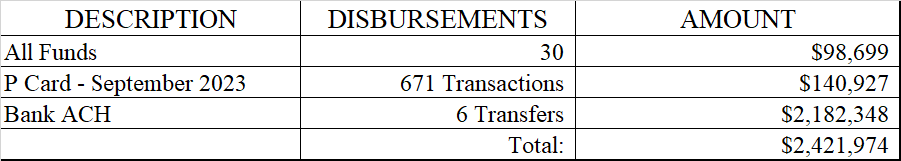 Notes:
All Purchase Orders and Payment Authorizations are reviewed before disbursement. 
All Procurement Card charges are reviewed by cardholder, supervisor, and business office staff each month. 
A report on CH Local Expenditures is included in the monthly report.
21
INTERIM FINANCIAL REPORT (unaudited)Segment Division Data  As of September 30, 2023
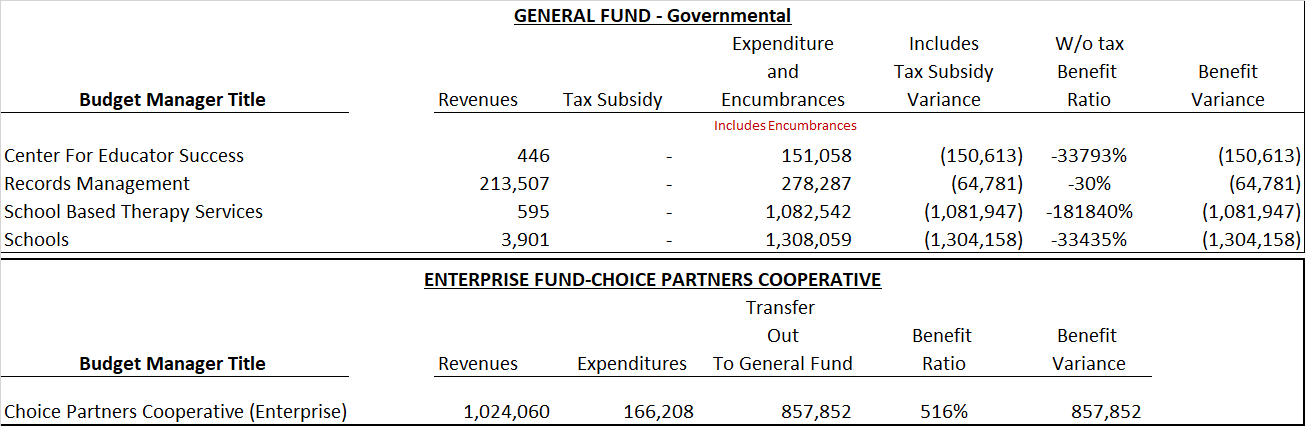 22
HIGHLIGHTS OF BUDGET AMENDMENT REPORTOctober 18th Board Meeting(unaudited)
Amendments
No Budget Amendments for October 2023
23
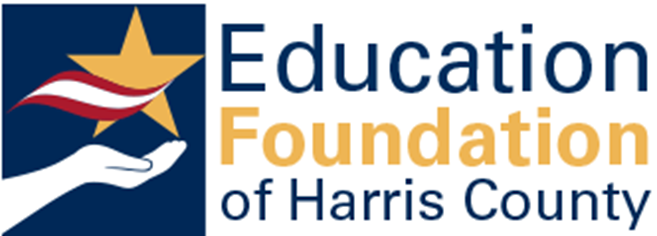 Education Foundation Update
September 30, 2023
24
Statement of Financial Position
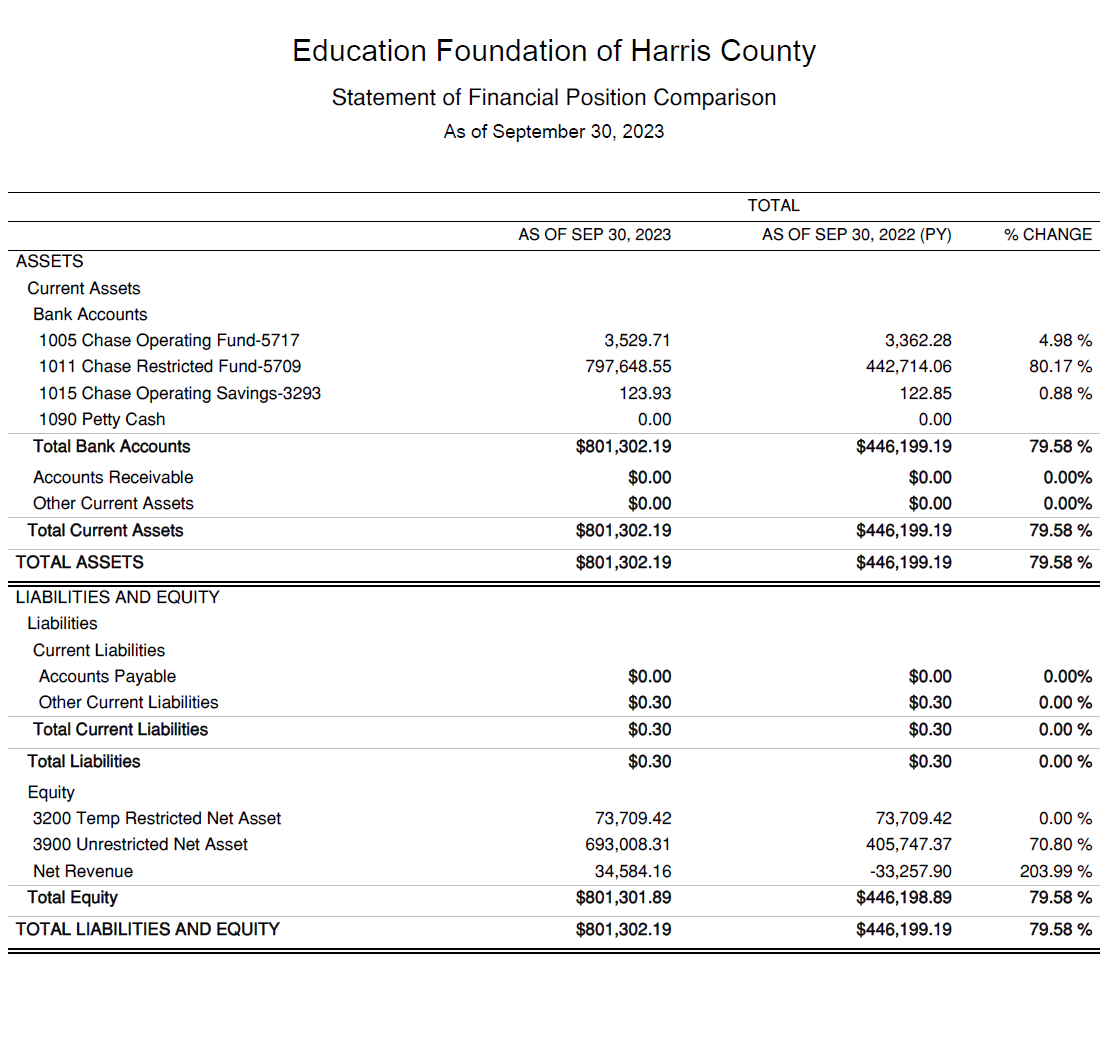 Net Equity $801,302
25
REVENUES
Statement of Activities Classified
$45,617
The Heart of Education
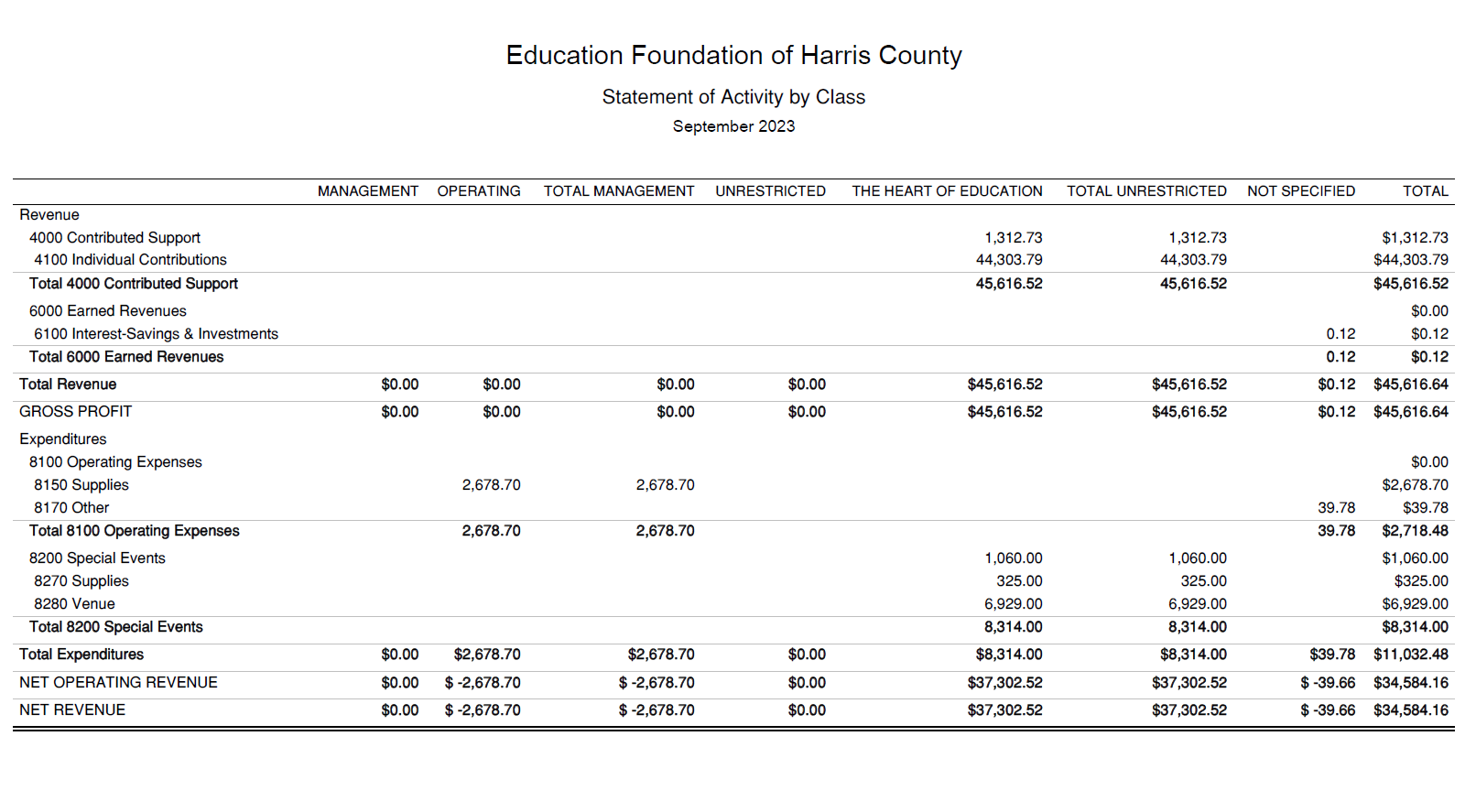 EXPENDITURES
$2,679
Operating Cost
$8,314
The Heart of Education
26
Transaction Detail by Inflow & Outflow
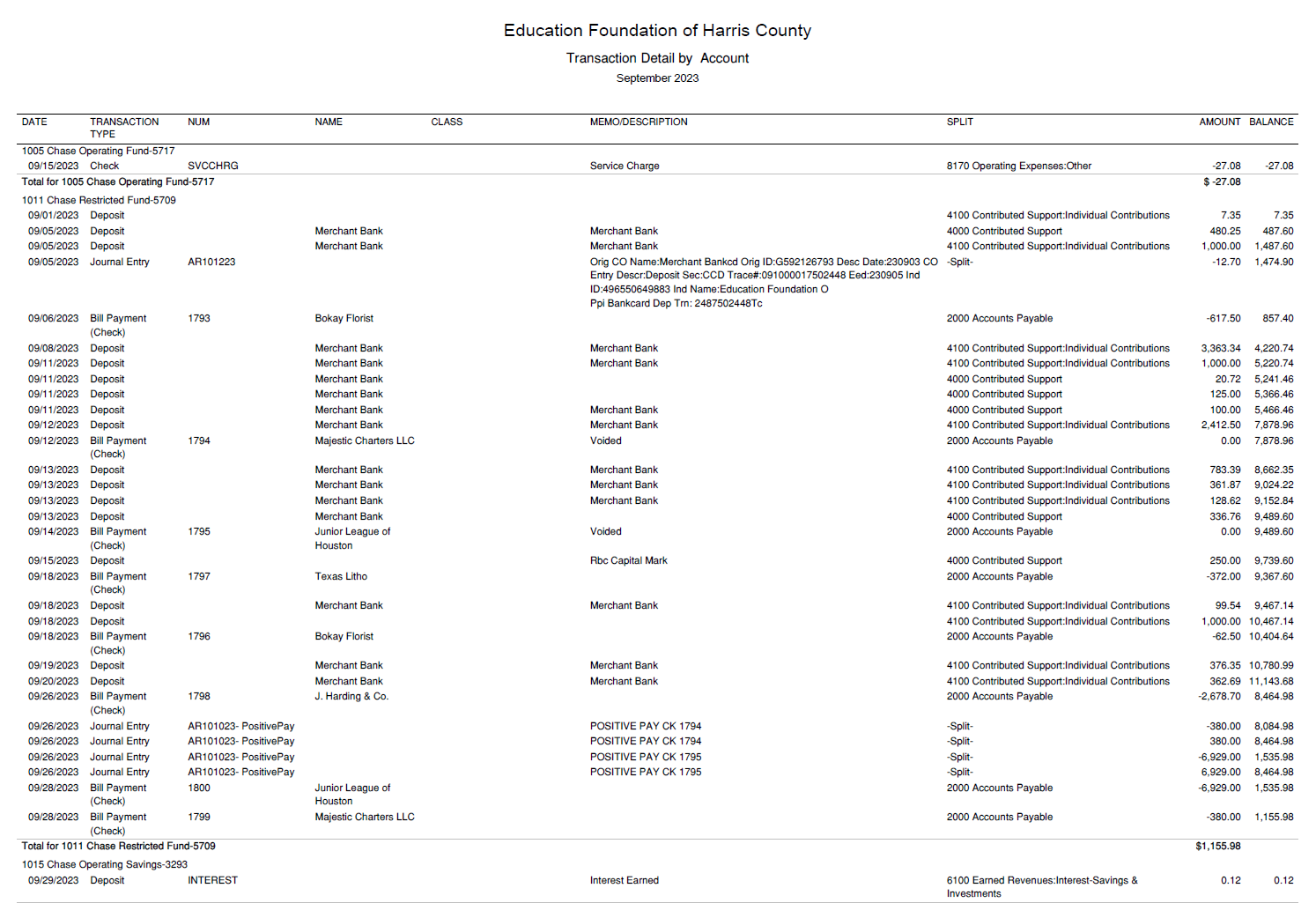 27
Transaction Detail by Inflow & Outflow
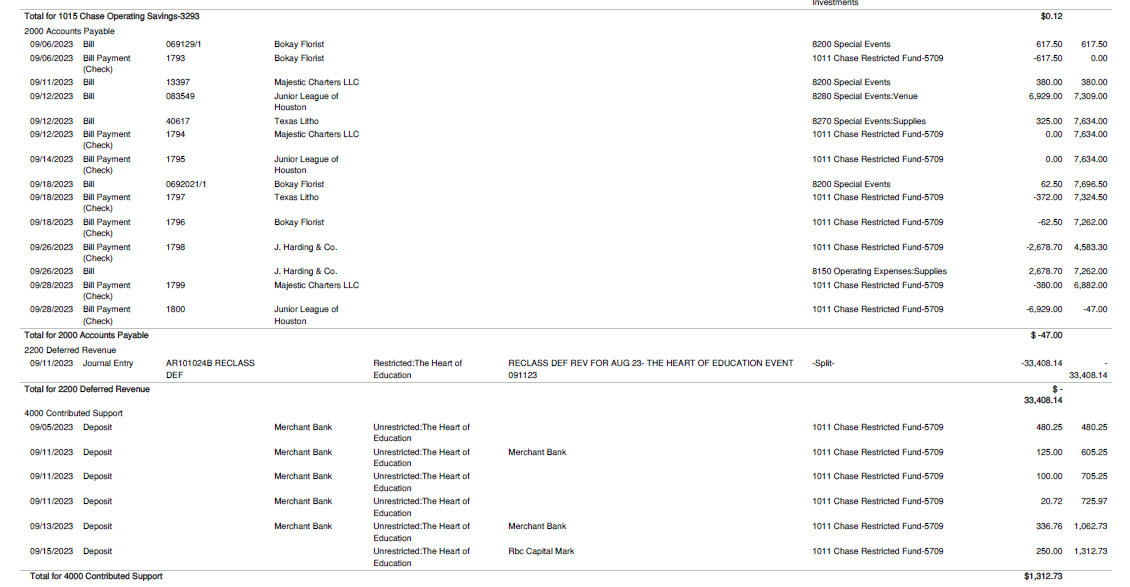 28
Transaction Detail by Inflow & Outflow
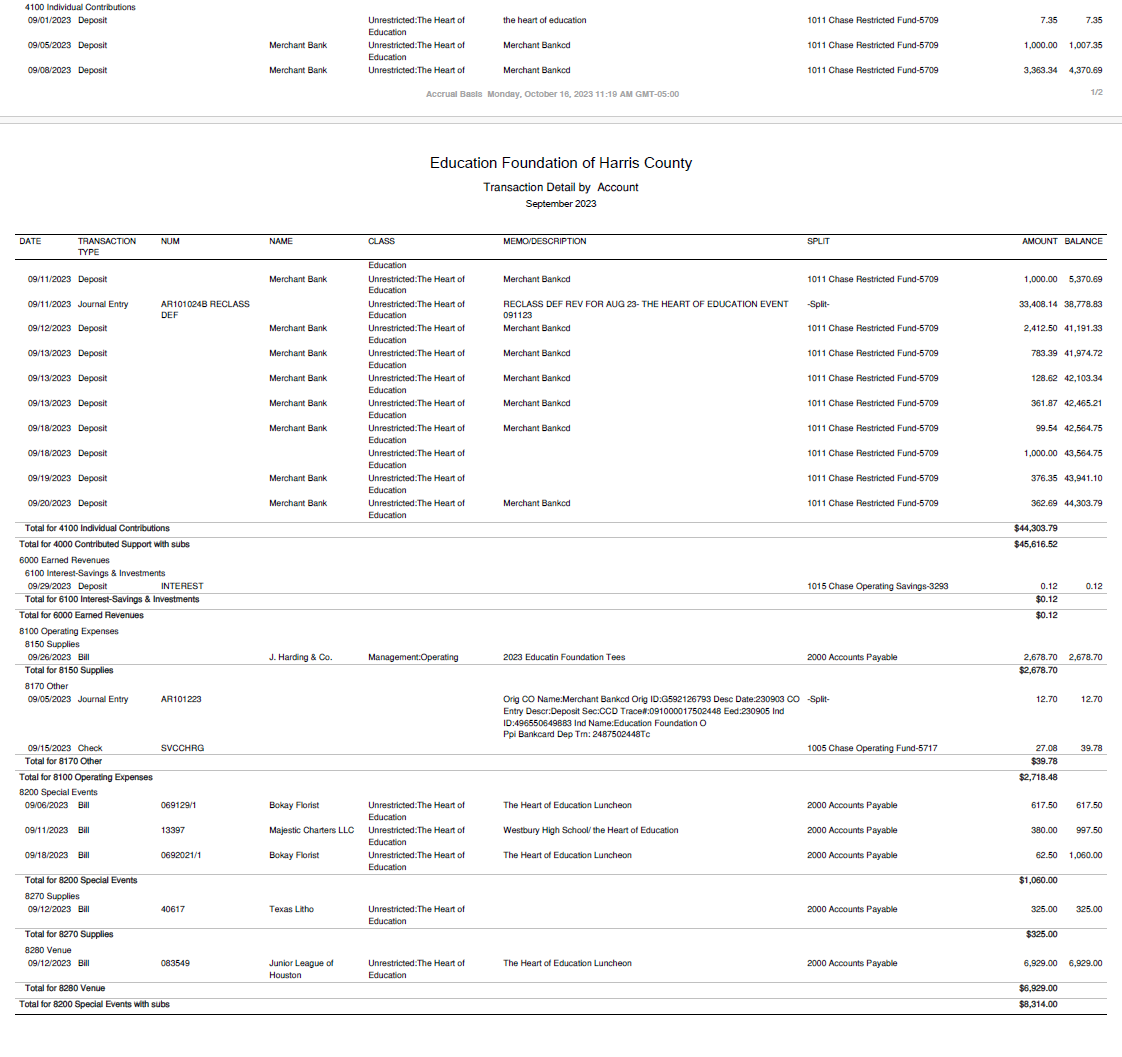 29
Balances Per Program
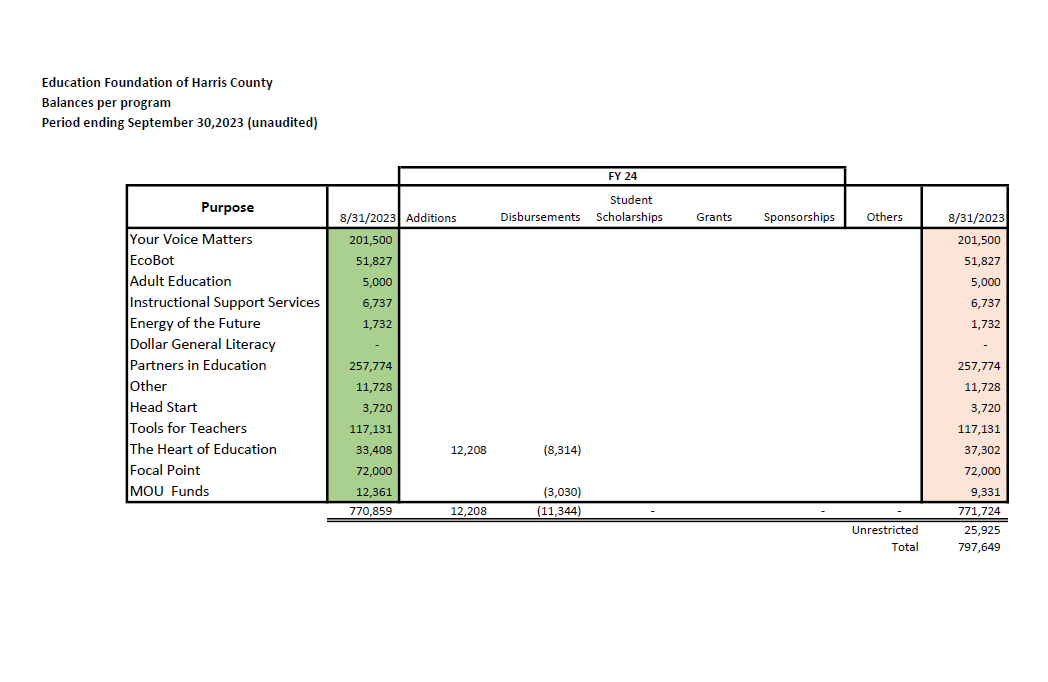 30
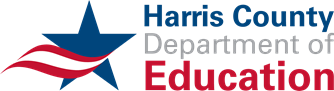 PFC & Lease Revenue Projects Update
September 30, 2023
31
Small BusinessProgram for construction
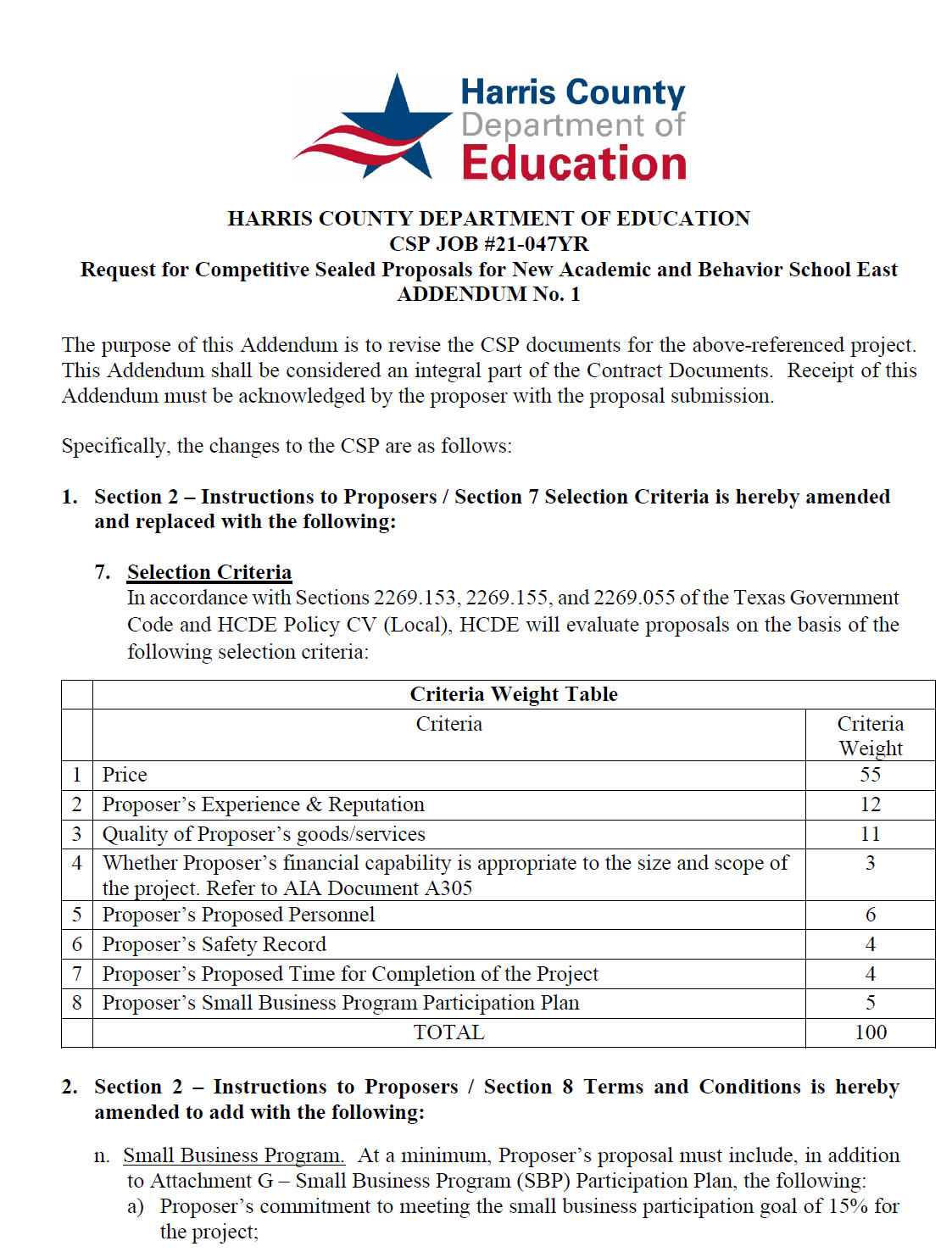 Launch industry's first collaboration feature
This is our plan as we launch the industry's first collaboration feature
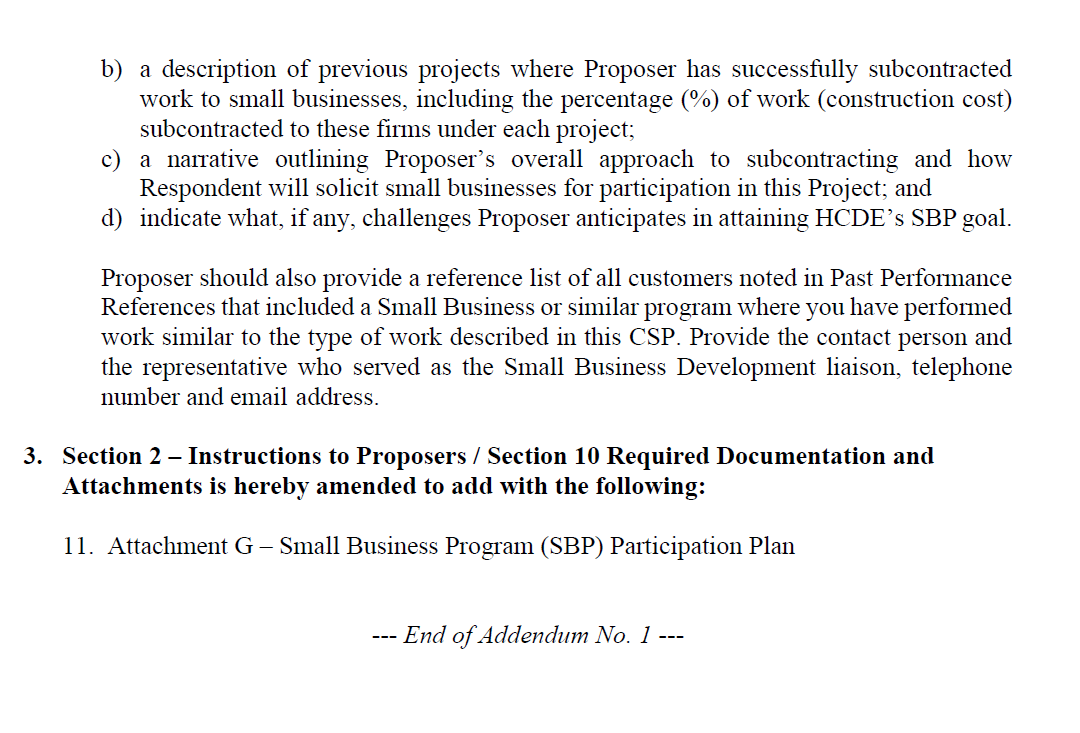 32
AB East School Contract $12,358,000 Awarded and Signed
Adult Ed Center Contract $15,121,000 awarded on Oct 2021 Board Mtg
HP East Contract $7,271,000 awarded on Nov 2021
Irvington – Pending Architect Assignment
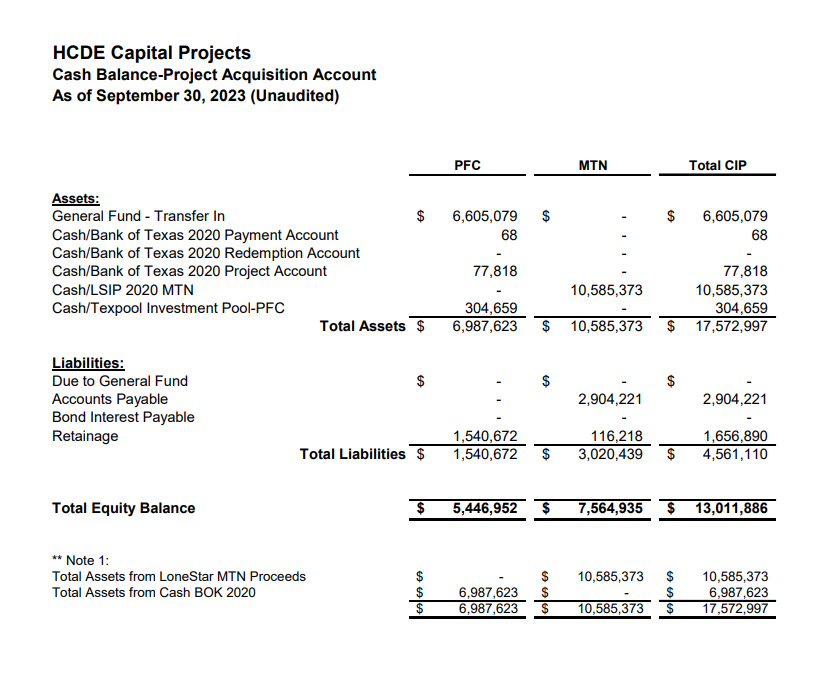 Cash Balance – 
Project Acquisition Account
As of September 30, 2023
33
Income Statement– Project Acquisition Account
As of September 30, 2023
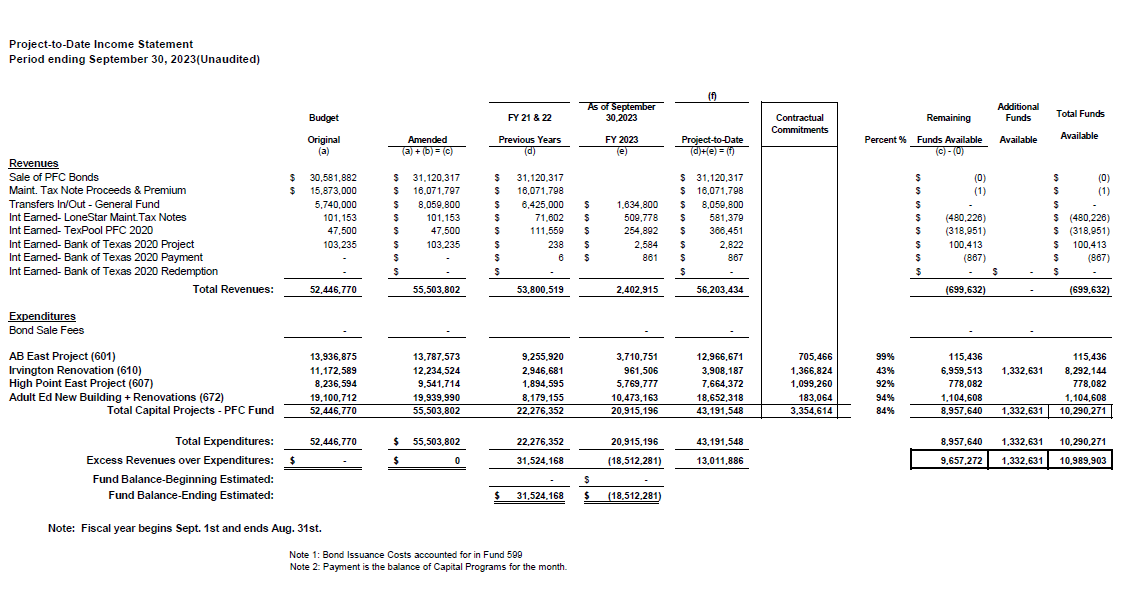 34
Irvington Renovation – Funds by Source
As of September 30, 2023
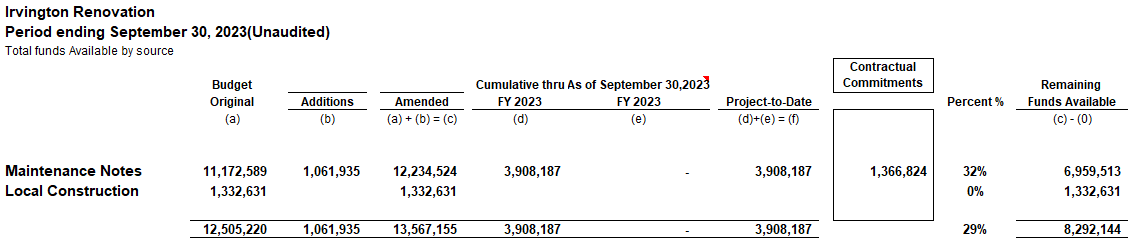 35
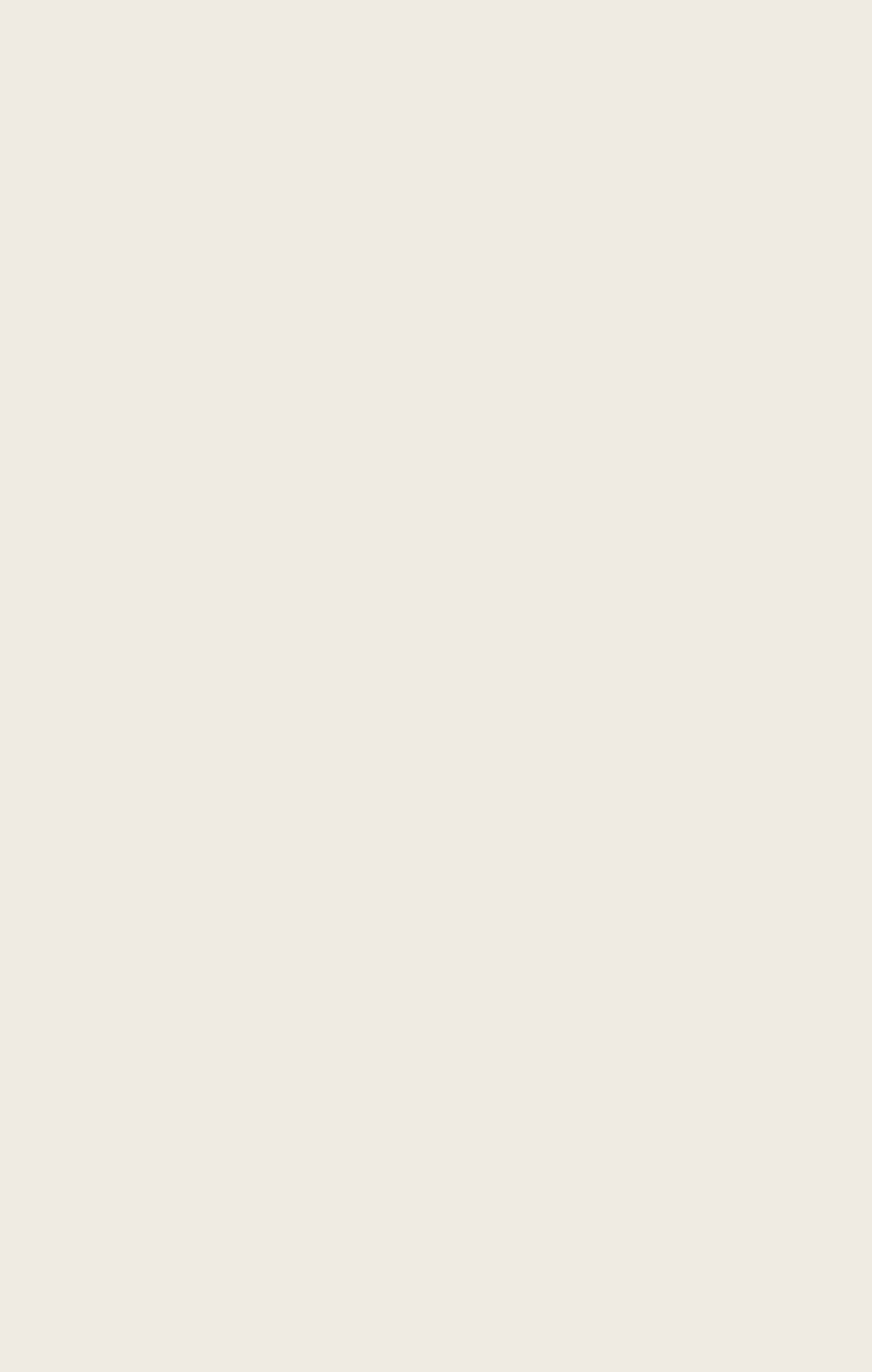 Capital Program Proposal from Aug 3, 2020
36
36
2020 Projected Capital Improvement Program
Build a product accessible on all devices
This is our plan as we build a product accessible on all devices.
Note:  The Total Public Notice was $54,000,000. ($35,000,000 for Revenue bonds and $19,000,000 for Maintenance Notes) on August 10, 2020. A transfer of $1,350,000 plus $50,000 in reimbursable expenditures was made from AB East to allocate Program Manager costs to establish the budgets. 
Based on Pricing the principal amount will vary due to the premium projected in the bond sale. Revenues Bonds estimated at $27,730,000 and Maintenance Notes for $13,695,000
37
Interim Financial Report (Unaudited)
I certify that the foregoing information is true and accurate to the best of my knowledge.
/s/ Jesus J. Amezcua, RTSBA,CPA, Ph.D., CPFIM, Asst. Supt. for Business Support Services
/s/ Marcia Leiva, Chief Accounting Officer
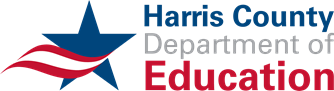 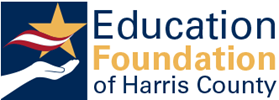 38